Муниципальное автономное учреждение дополнительного образования «Дворец творчества детей и молодежи»«Творческие идеи и находки на этапах организации и проведения мероприятия»
Подготовила: Шмелева А.В
педагог-организатор ДЮЦ «Горка»
Норильск, 2020 г
«Quest» в переводе с английского языка- поиск.
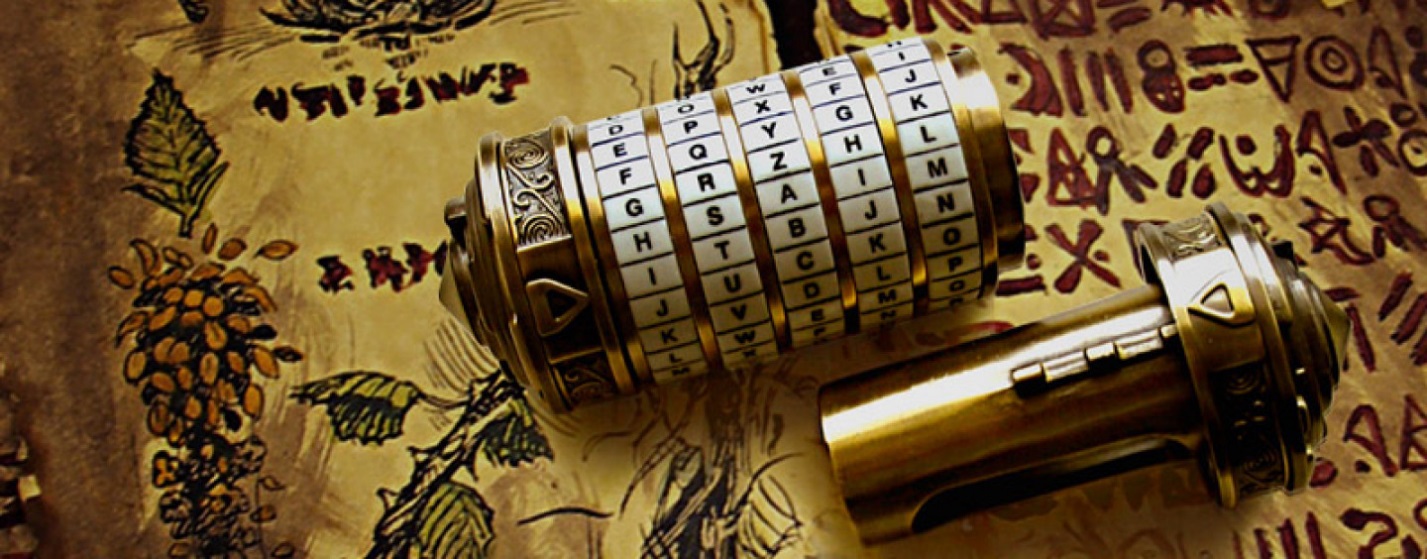 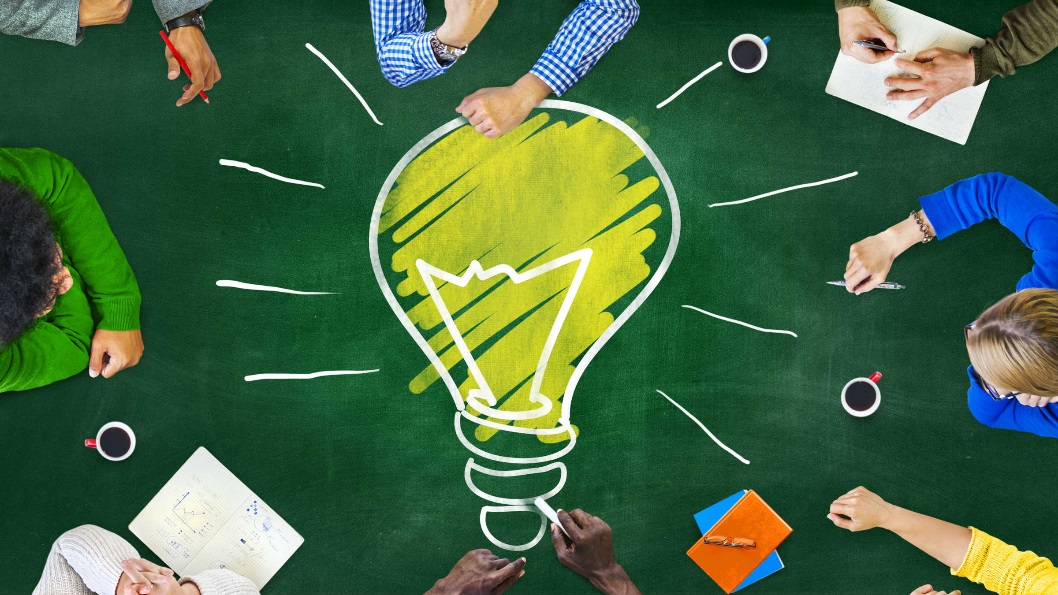 Живой квест не только позволяет каждому участнику проявить свои знания, способности, а так же стимулирует общение и служит хорошим способом сплотить играющих. 
В квестах приветствуется элемент соревновательности, а так же эффект неожиданности: неожиданная встреча, таинственность,  секретная атмосфера, тематические декорации.
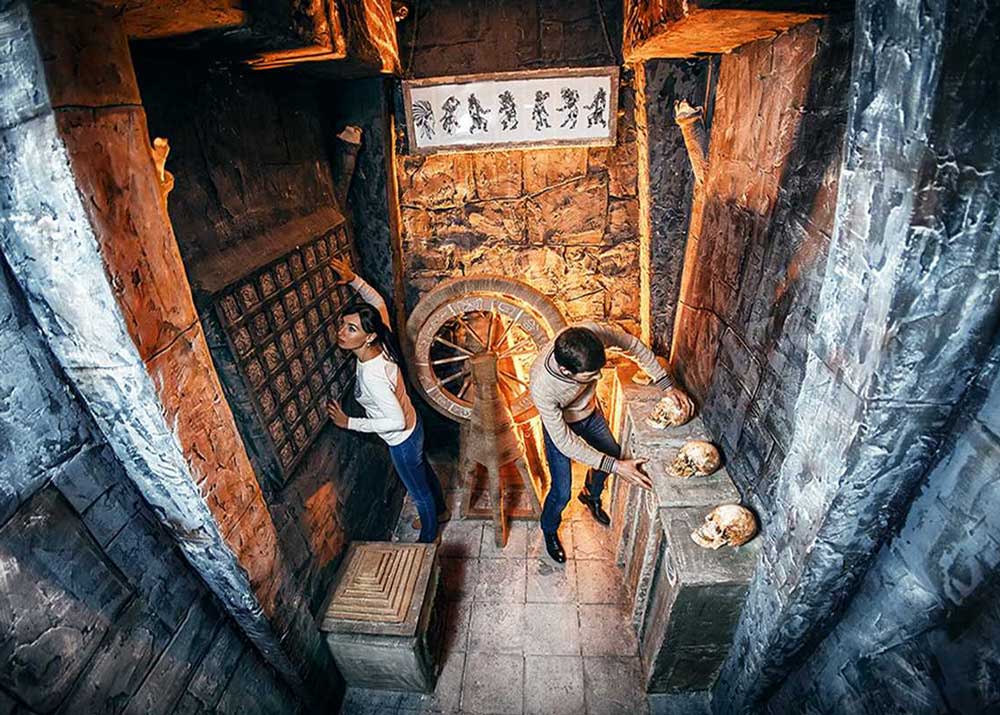 Виды квеста:
Линейные – игра построена по цепочке; разгадав одно задание, участники получают следующее и так до тех пор, пока не пройдут весь маршрут;
Штурмовые – игроки получают основное задание и перечень точек с подсказками, но при этом самостоятельно выбирают пути решения задач;
Кольцевые – представляют собой тот же линейный квест, но замкнутый в круг, команды стартуют с разных точек, которые будут для них финишными
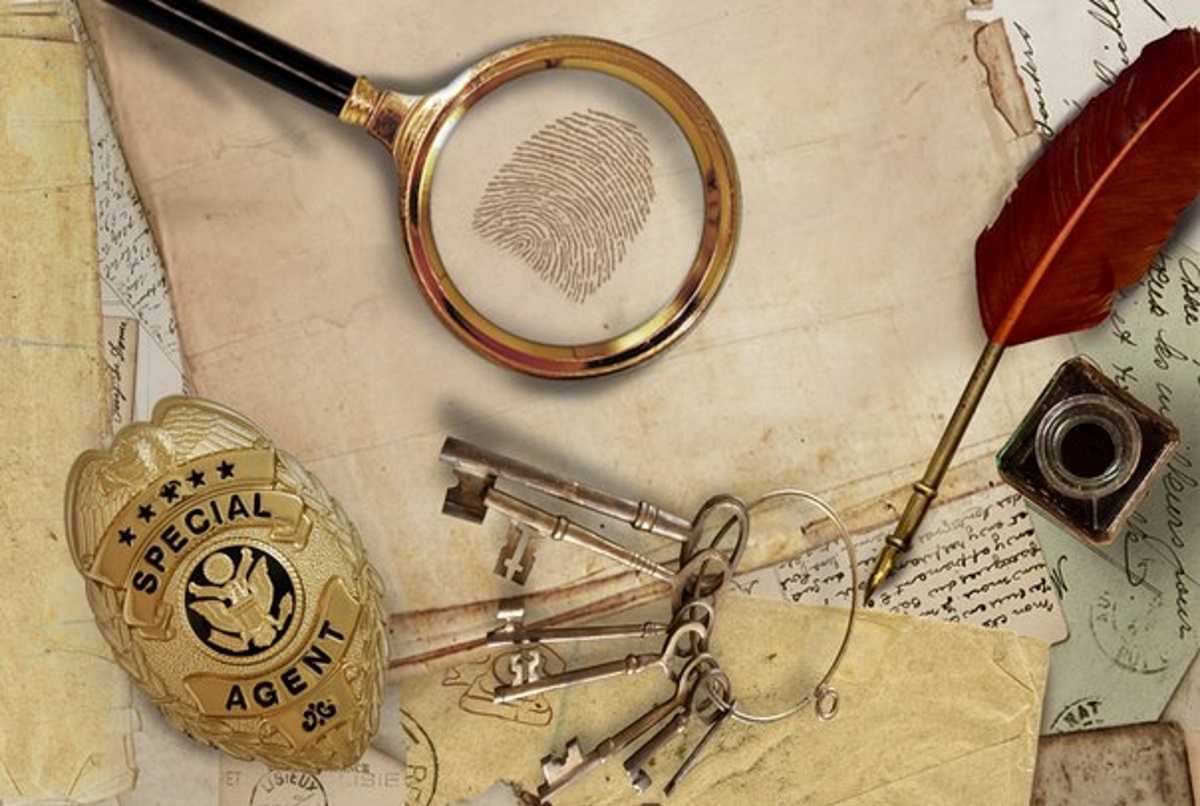 Что нужно для написания увлекательного квеста?
1. Выбрать тему и целевую аудиторию.
2. Написать краткий сюжет.
3. Подобрать подходящие по заданной тематике задания.
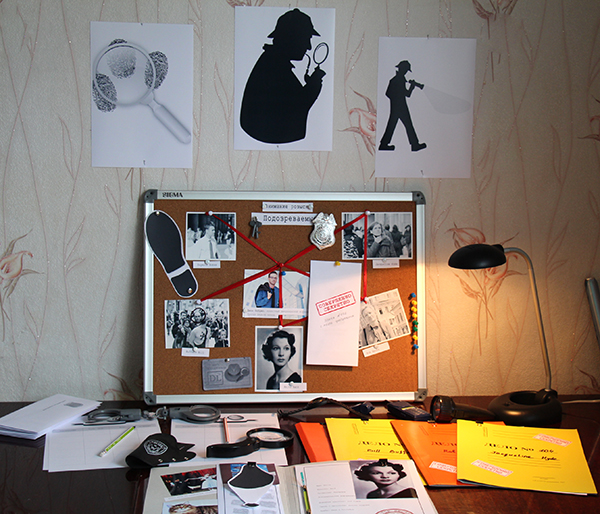 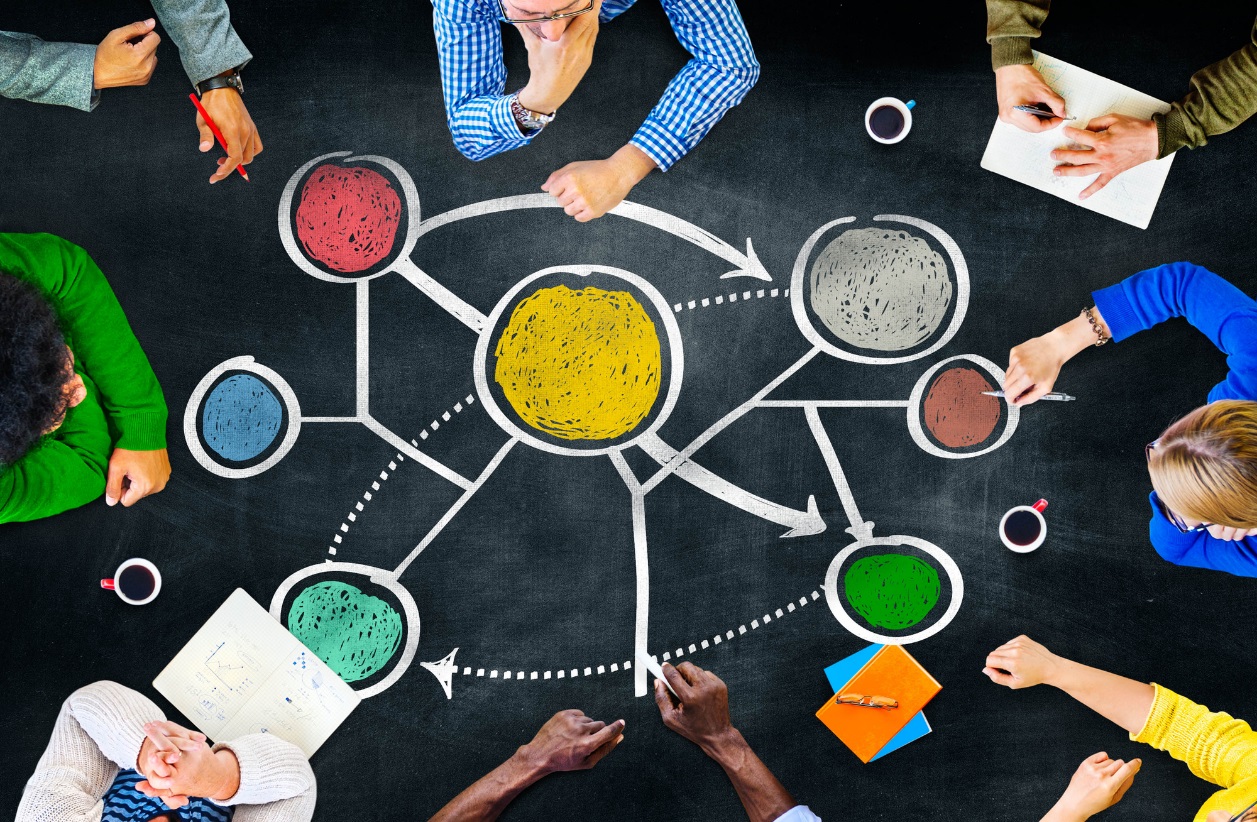 Шаблон квеста 

Вступление - начало квеста
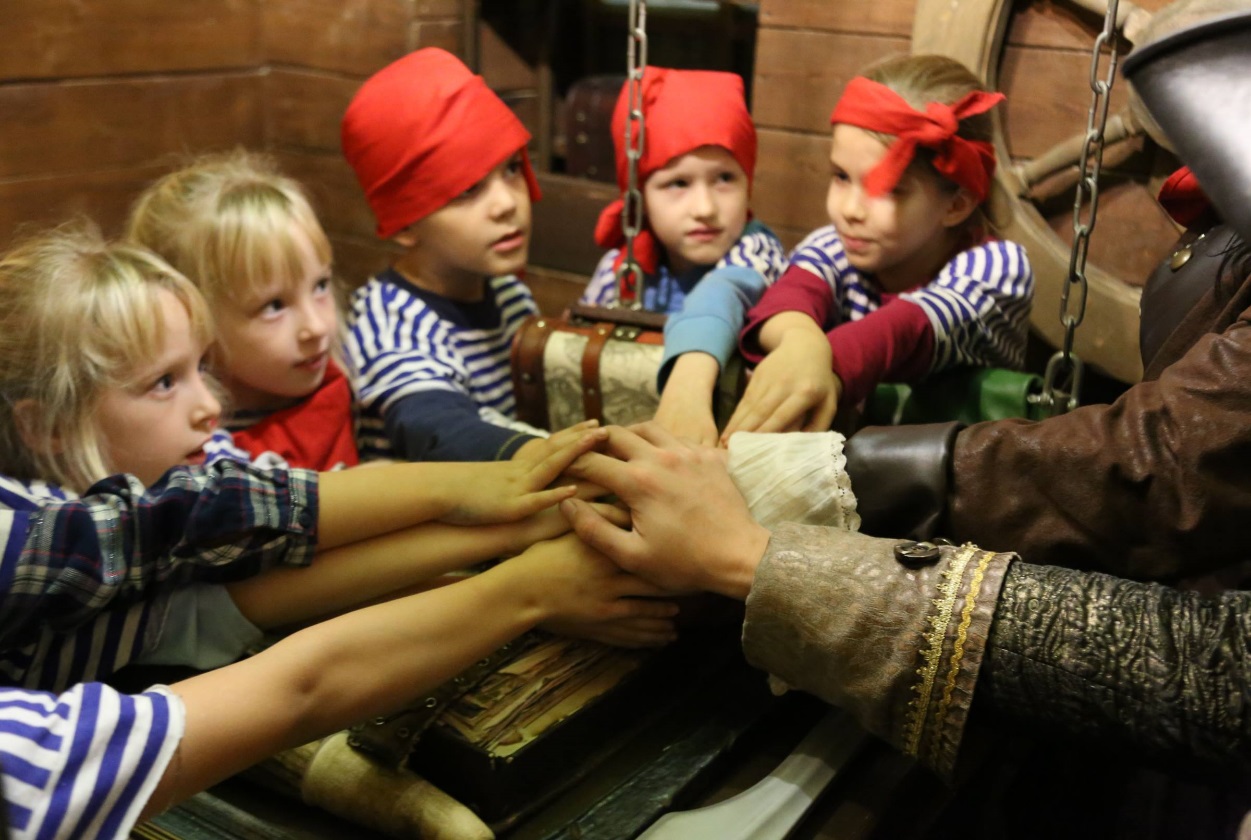 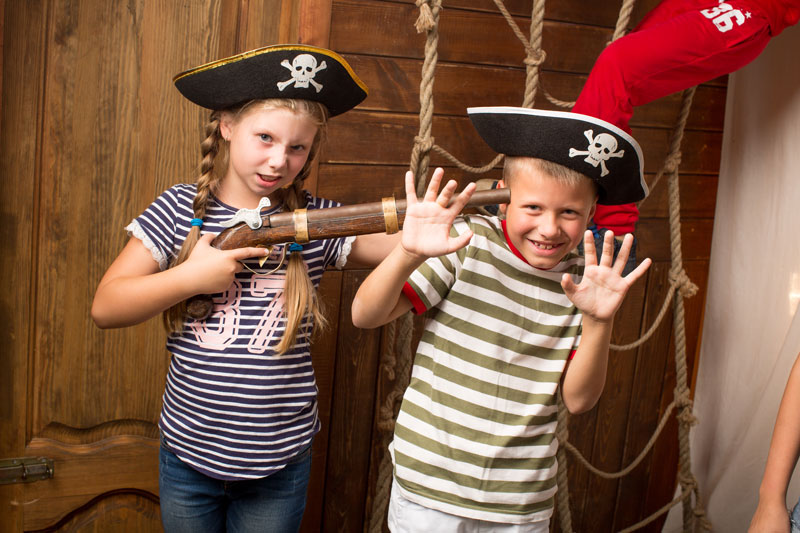 Завязка сюжетной линии
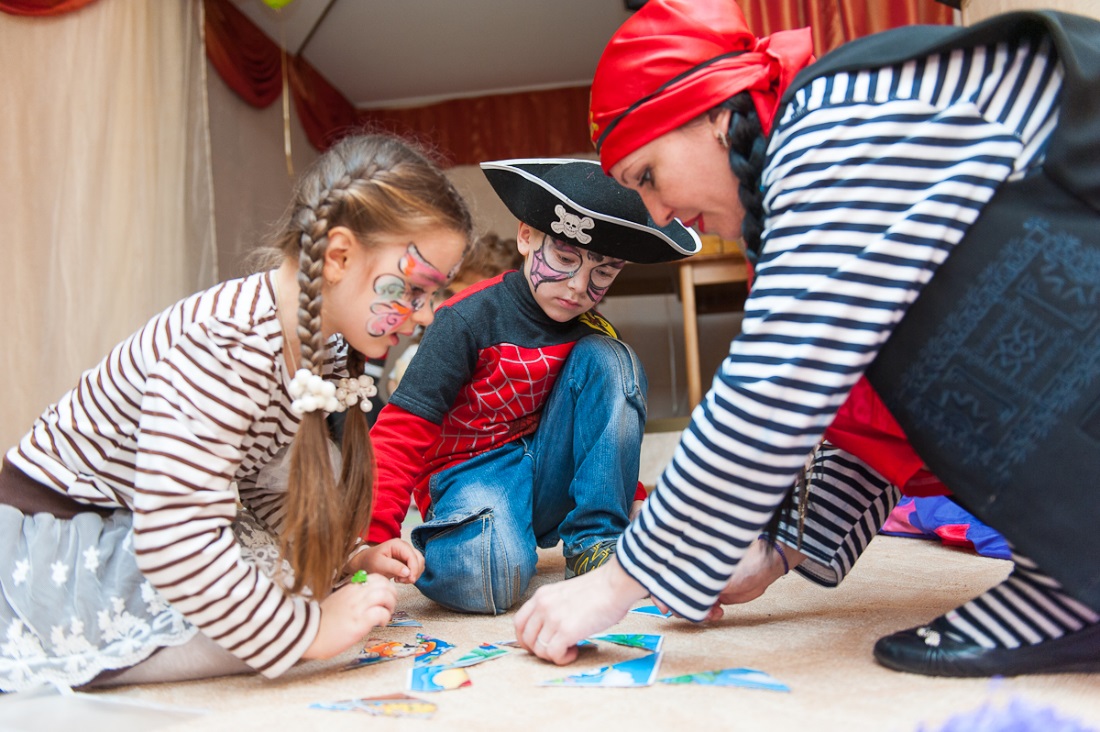 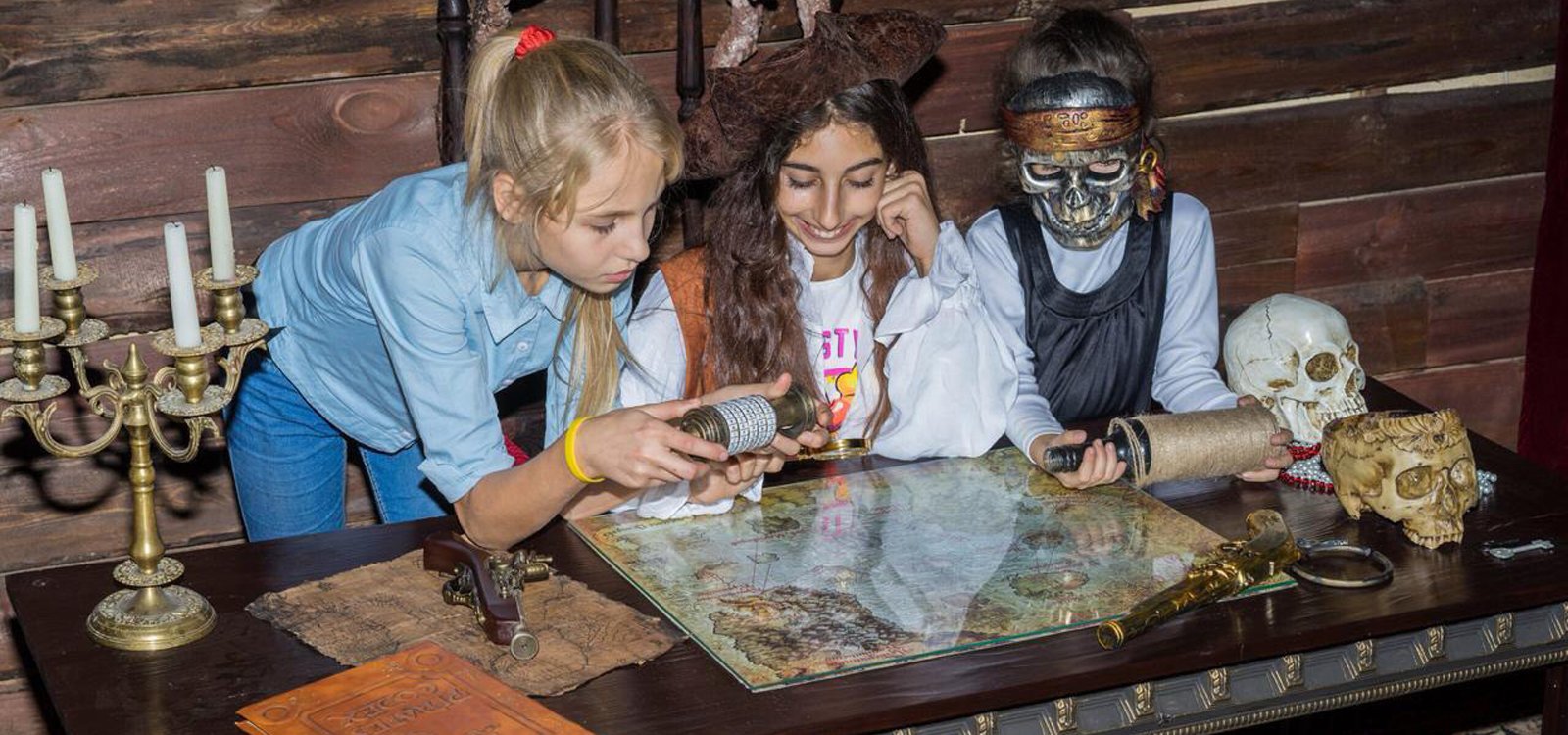 Виды заданий и зашифрованных посланий
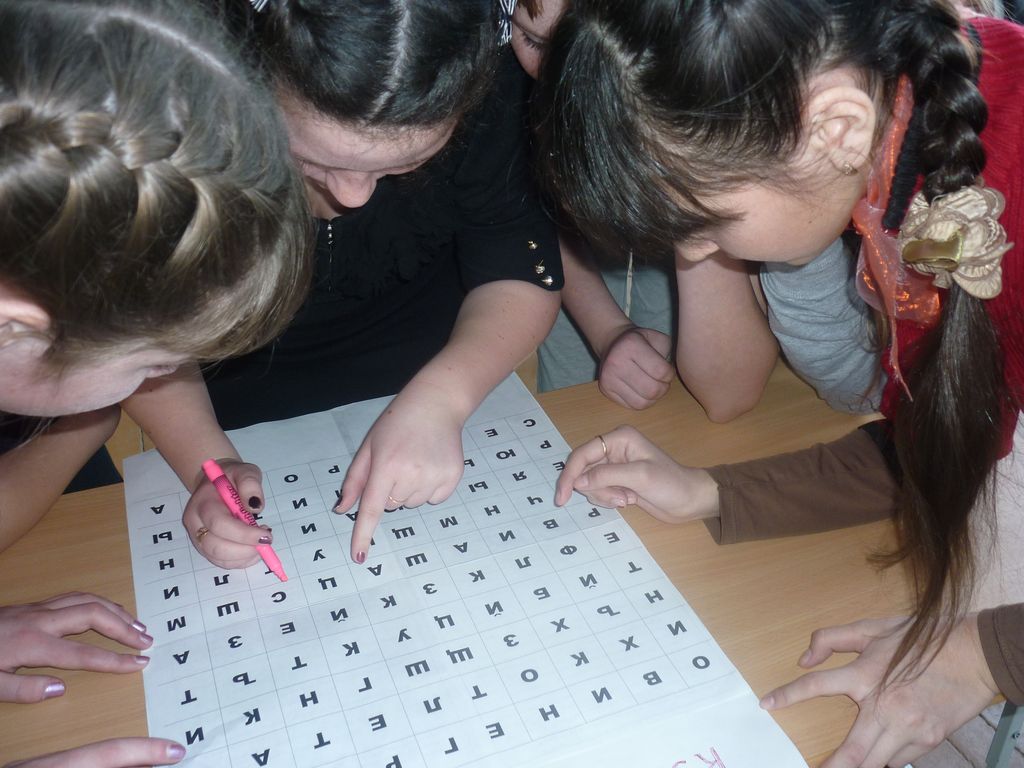 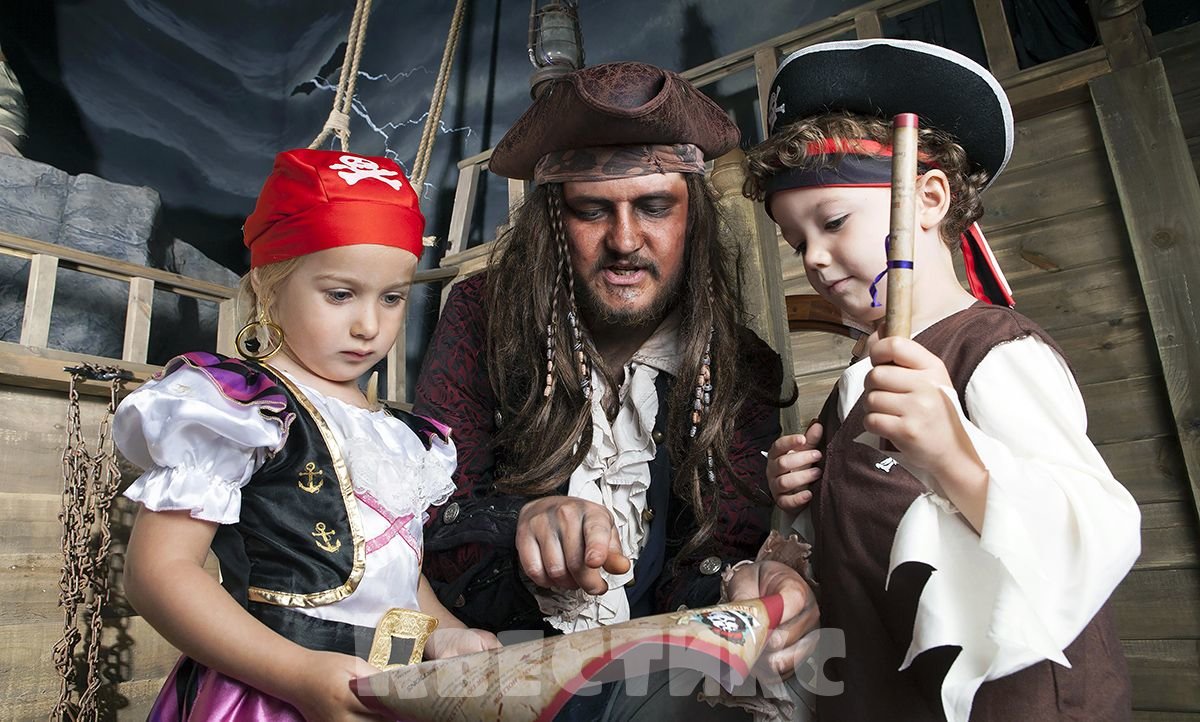 Задания квеста
«Стандартное шеститочие» – шифр состоит из точек, которые означают определенную букву
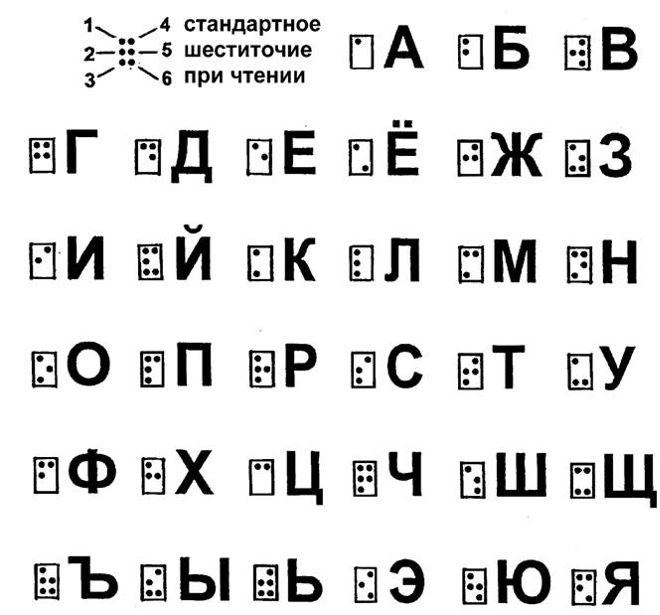 «Пляшущие человечки» – то же самое, что и шеститочие, только вместо точек человечки.
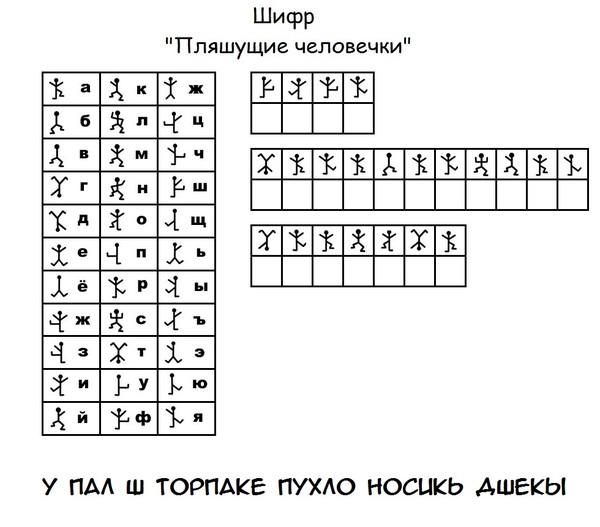 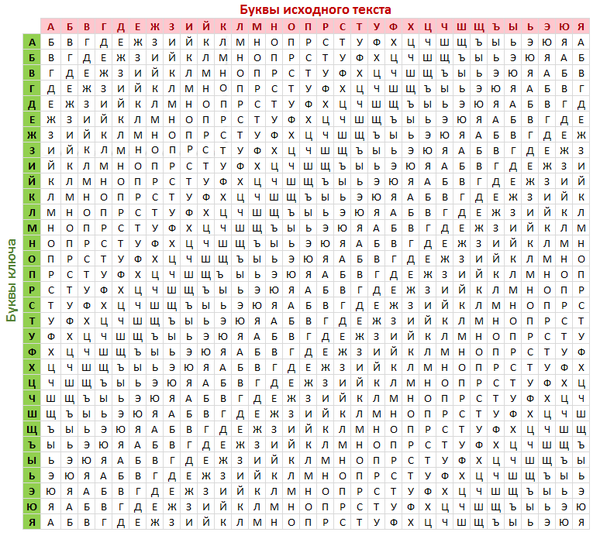 «Буквы исходного текста» – таблица букв, соединяя две буквы, вы получаете одну
«Крестики нолики» – по таблице Х-О определить послание, ниже должны быть границы таблицы по которым участники определят послание
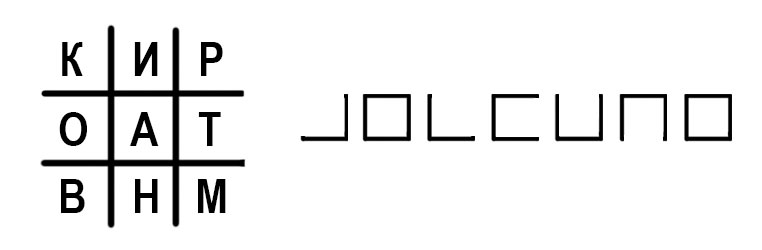 «Перед ней стоящая» – Послание зашифровано буквами перед ними стоящими в алфавите
А Б В Г Д Е Ё Ж З И Й К Л М Н О П Р С Т У Ф Х Ц Ч Ш Щ Ъ Ы Ь Э Ю Я
«Две согласные» – заменяем написанную букву на противоположную ей в таблице
«Решетка Кардано» – есть шаблон таблицы, в нее вы можете зашифровать любое послание, и только положив таблицу с прорезями сверху и поворачивая по часовой стрелке можно прочитать шифр
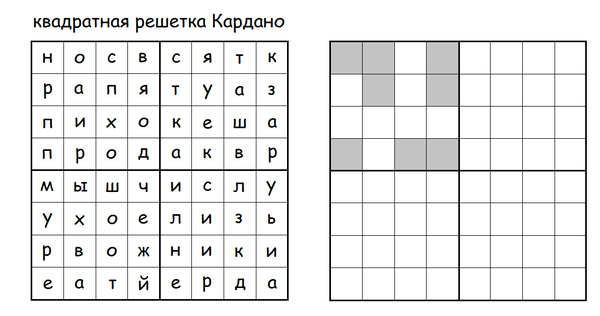 «Клавиатура» – представьте, что вы не переключили раскладку, поэтому ваше задание будет написано английскими буквами
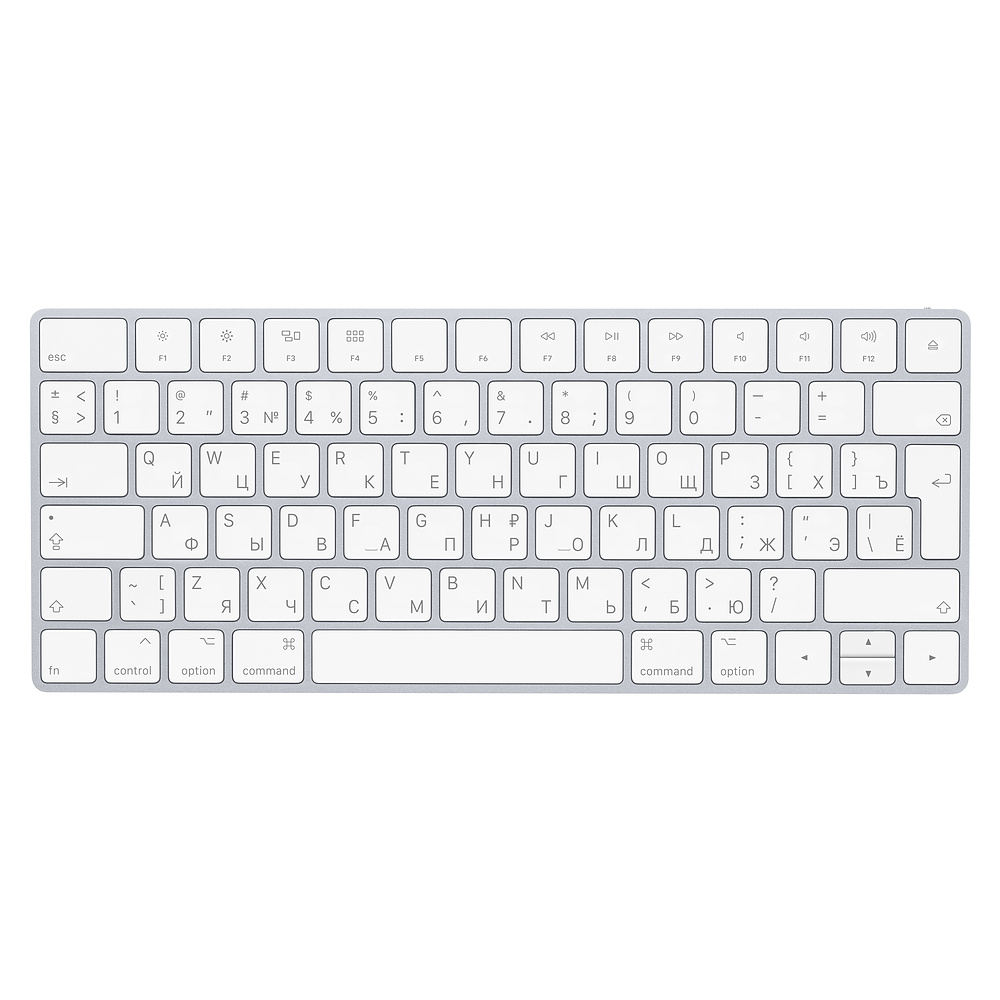 «Пазлы»			 «Ребусы»
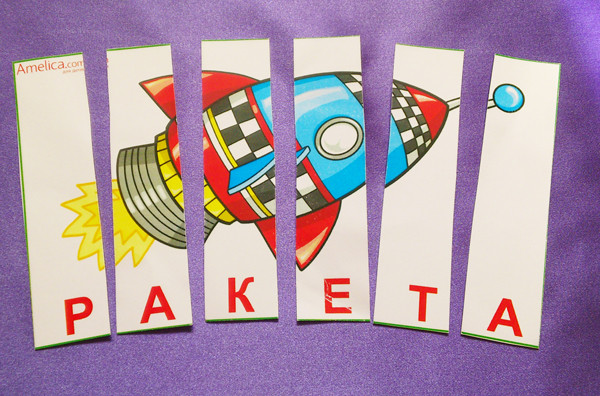 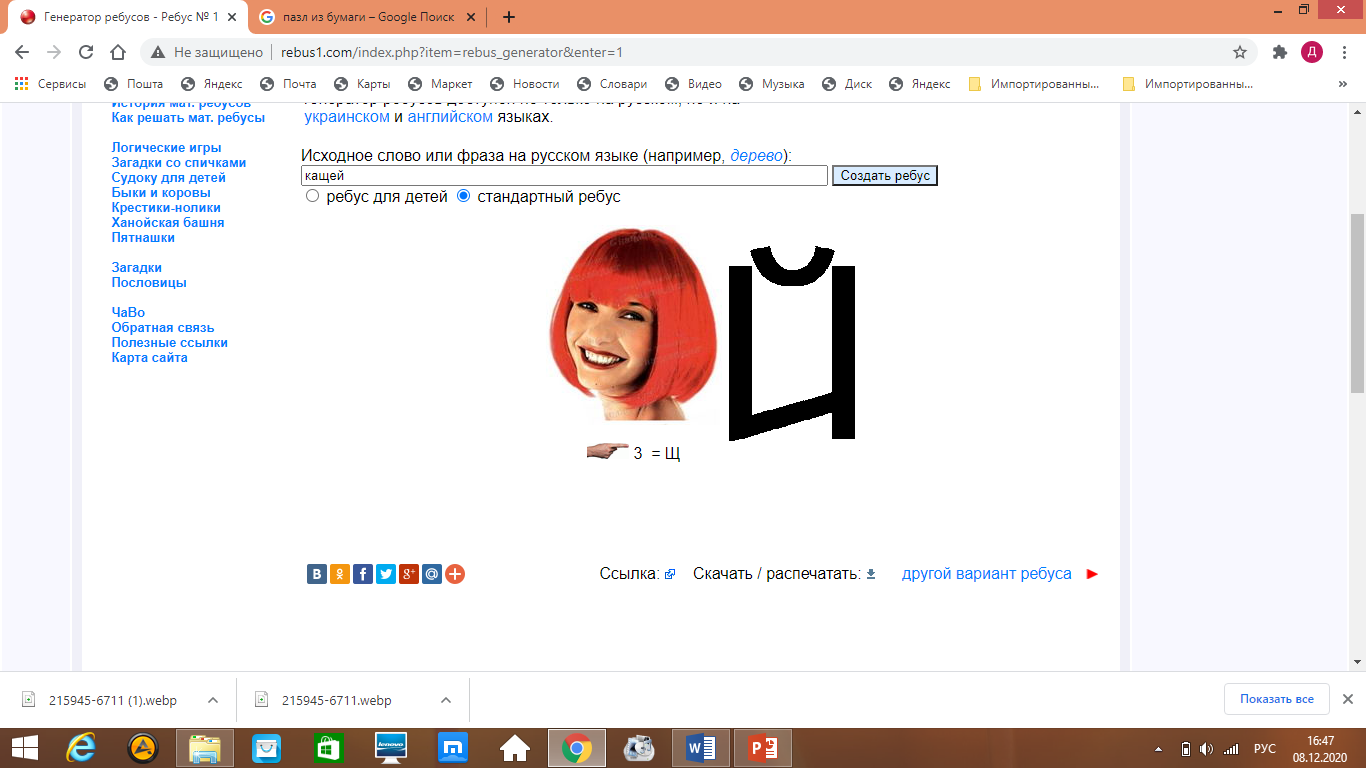 «Зеркало» – перевернутое слово нужно поставить к зеркалу, только в таком случае получиться его прочитать.
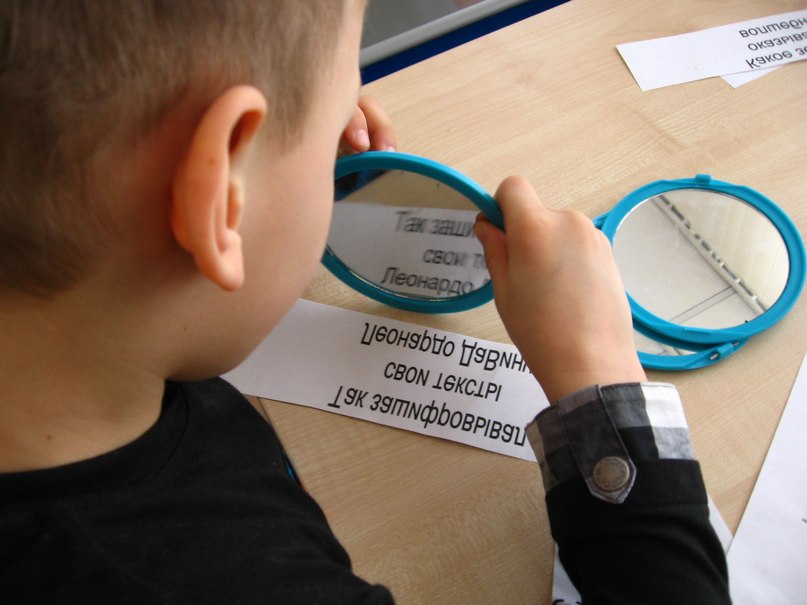 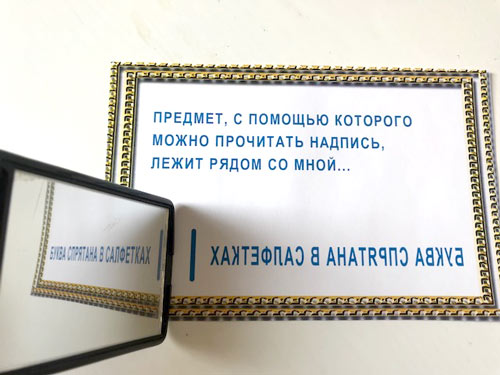 «Смайлики»
«Анаграммы»
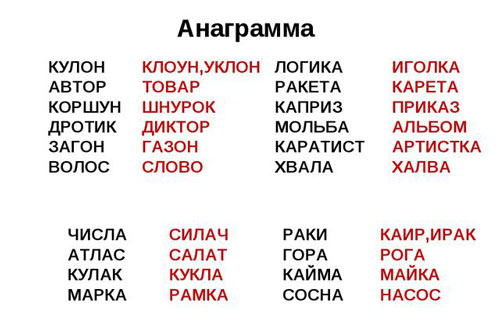 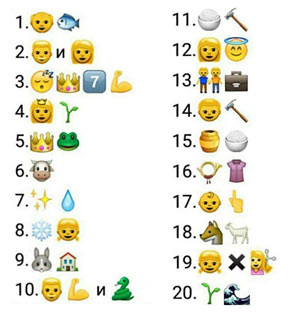 QR-коды
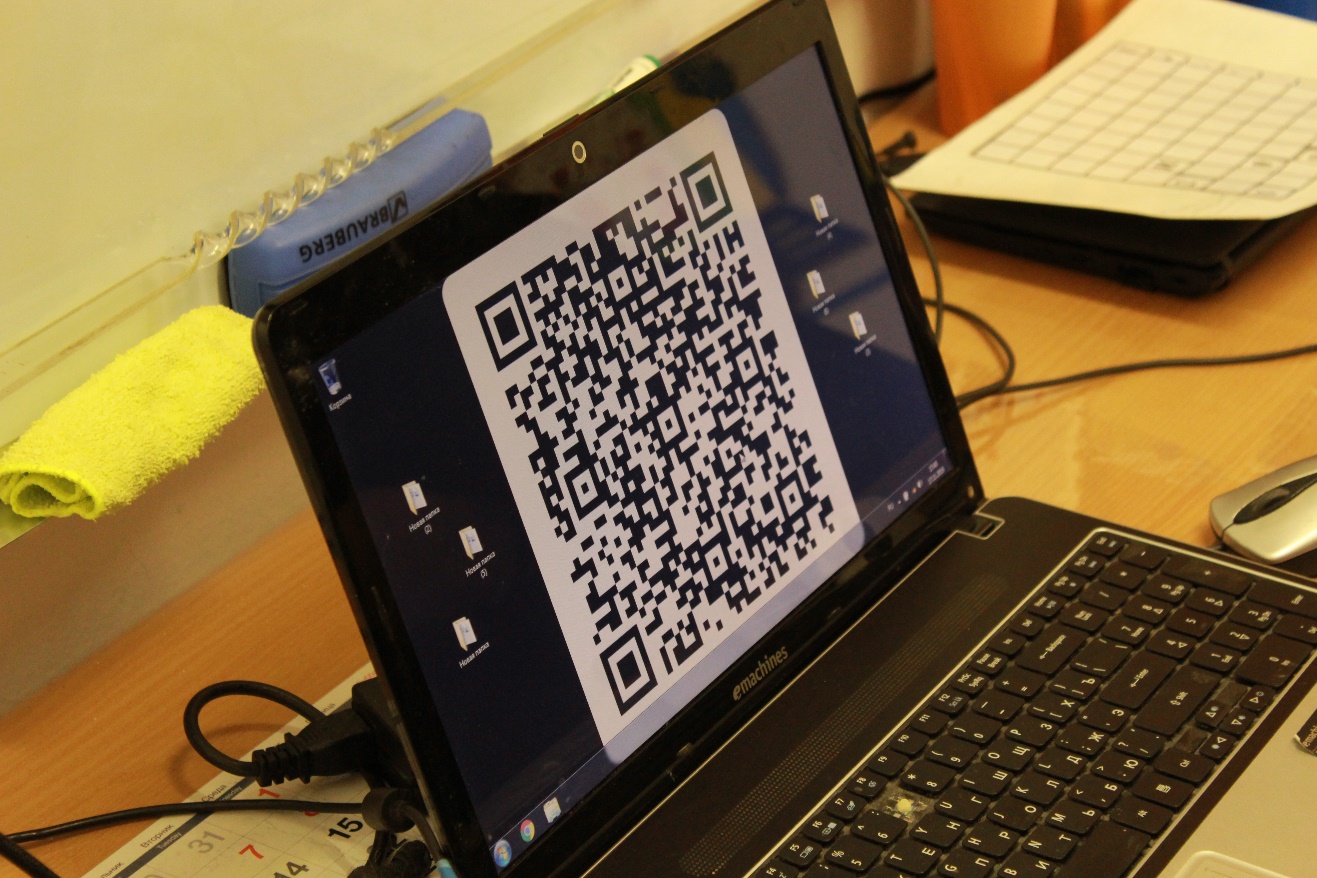 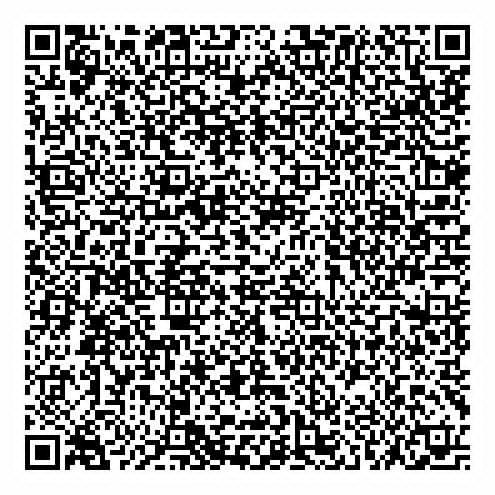 «Азбука Морзе»
«Невидимые чернила»
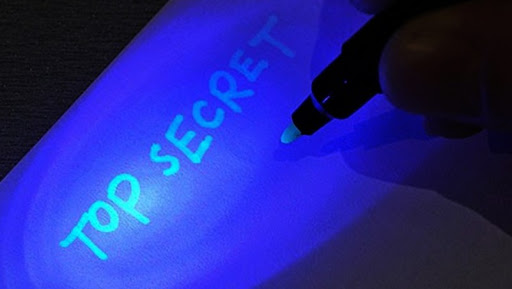 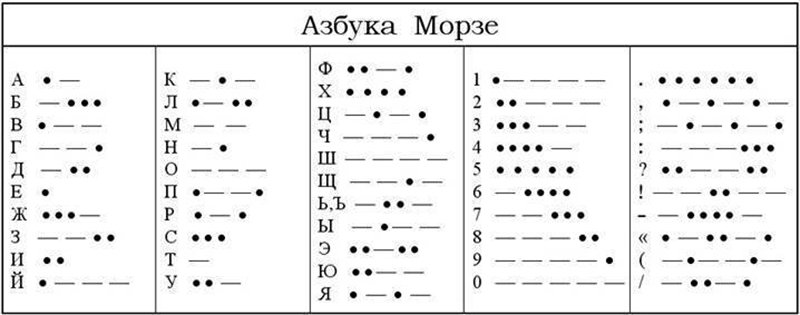 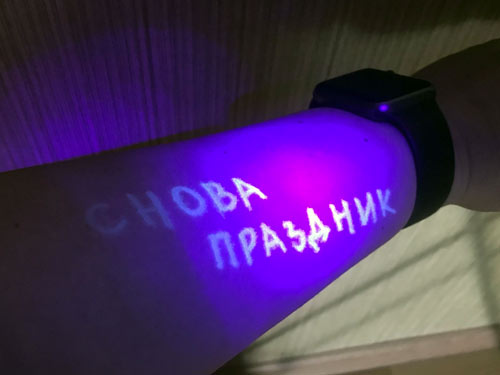 Завершение квест-игры
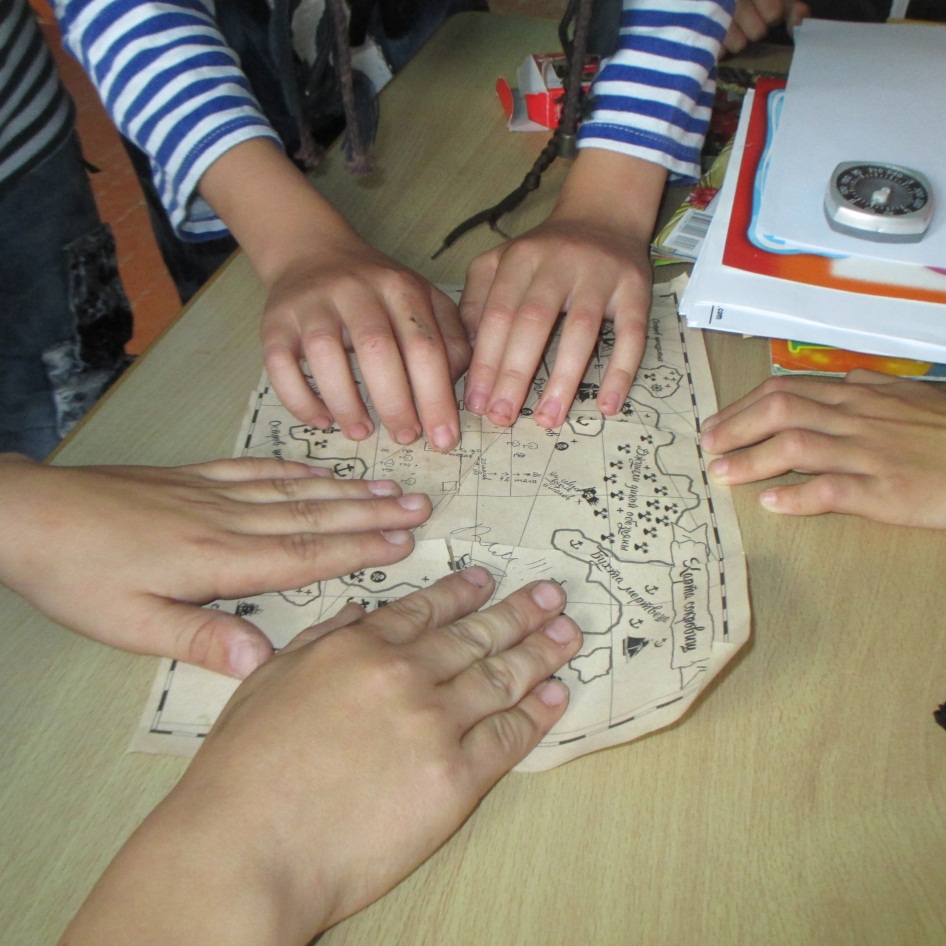 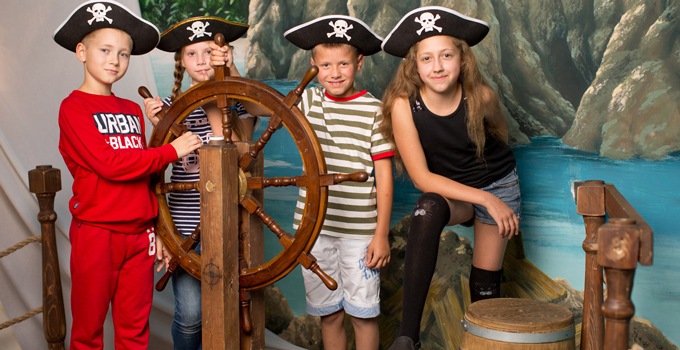 Программы-помощники при создании квеста
https://noisefx.ru/     - библиотека звуков
http://drkvest.ru/       - создатель квестов
http://rebus1.com/    - генератор ребусов
 http://stqr.ru/             - создатель QR-кодов
Муниципальное автономное учреждение дополнительного образования «Дворец творчества детей и молодежи»«Творческие идеи и находки на этапах организации и проведения мероприятия»
Подготовила: Шмелева А.В
педагог-организатор ДЮЦ «Горка»
Норильск, 2020 г